VOCABULARY QUIZ
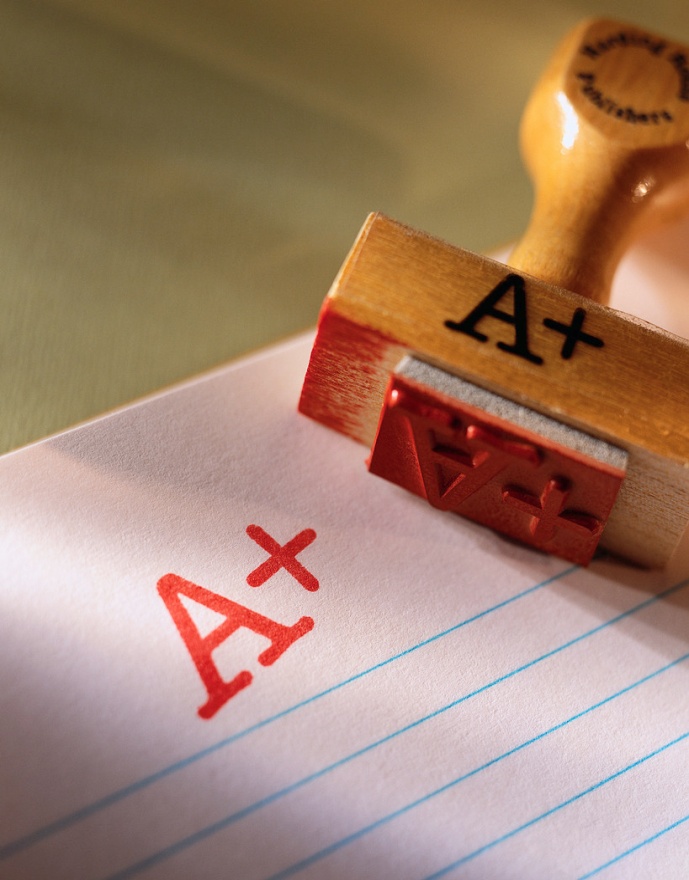 *Get out a piece of paper
*Label it “Ch3 Vocabulary Quiz”
*Make sure your name is on it
*Number 1 to 10
*You may use your notes on the quiz
First permanent English settlement
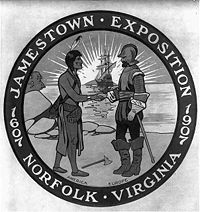 2) Soldier and adventurer that saved Jamestown
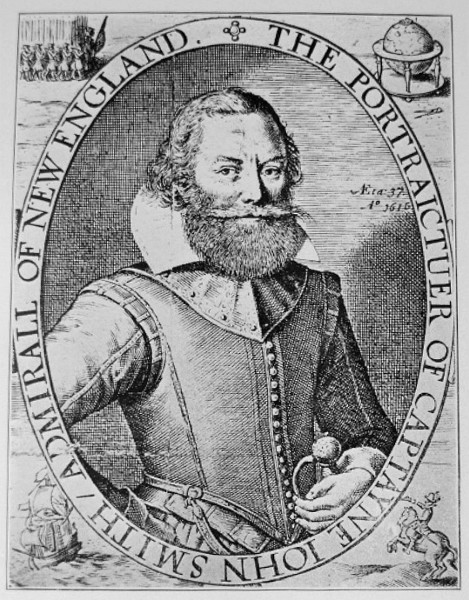 3) First representative assembly in the colonies
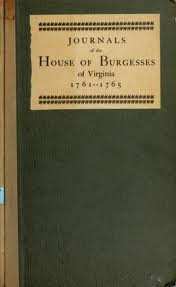 4) Nathaniel Bacon’s attempt to take over Jamestown
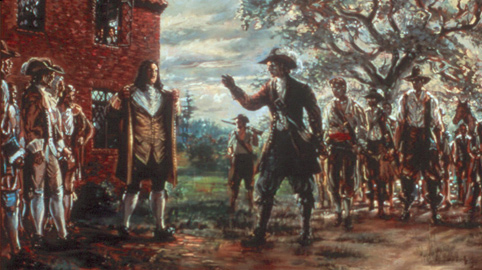 5) Separatist group that went to the New World for religious freedom (Not Puritans or Quakers)
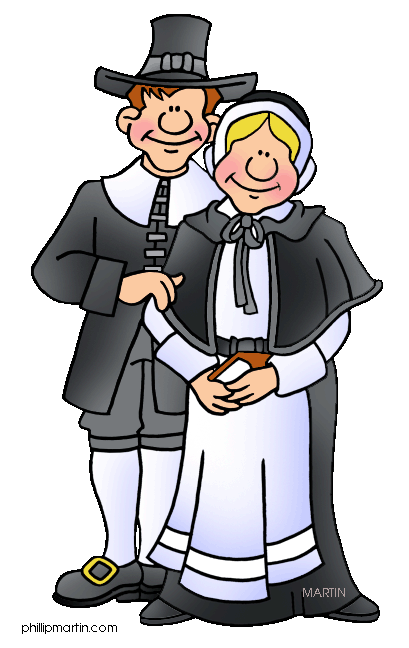 6) Self government agreement signed by men on the Mayflower
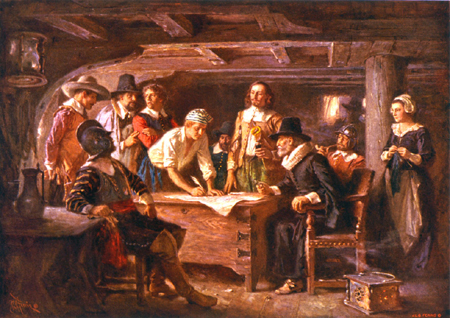 7) First written Constitution written in the Americas
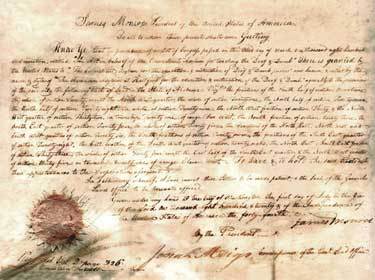 8) A Quaker leader who started Pennsylvania
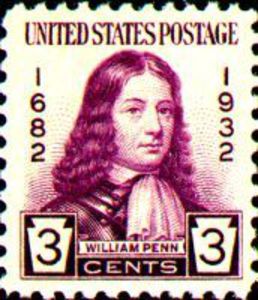 9) The proprietor of New York and brother of King Charles II
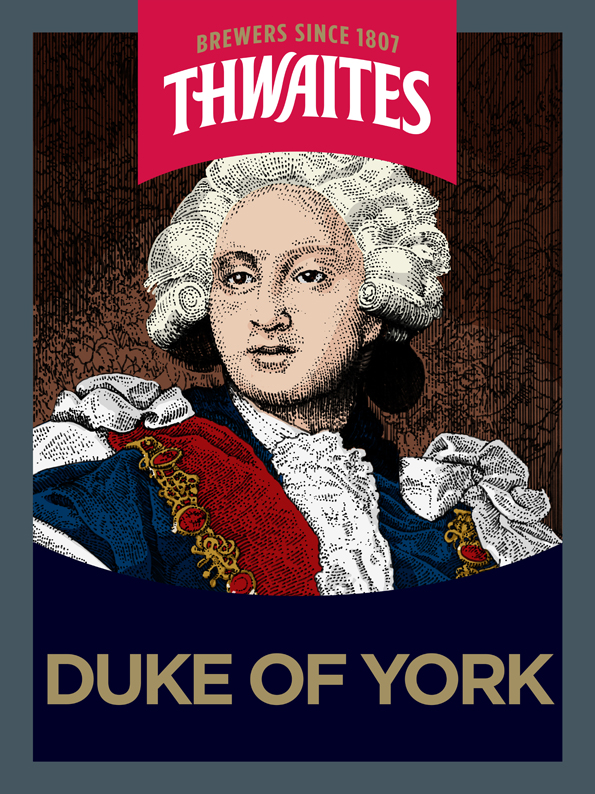 10) What year was Jamestown established
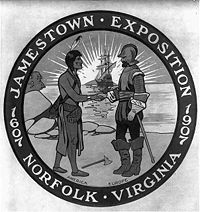 First permanent English settlement
 Soldier and adventurer that saved Jamestown
 First representative assembly in the colonies
 Nathaniel Bacon’s attempt to take over Jamestown
 Separatist group that went to the New World for religious freedom (Not Puritans)
 Self government agreement signed by men on the Mayflower
 First written Constitution written in the Americas
 A Quaker leader who started Pennsylvania
 The proprietor of New York and brother of King Charles II
 What year was Jamestown established